9 декабря -
День Героев Отечества
Александр Невский(1221-1263)
Великий русский
полководец. Обезопасил
западные границы Руси. 
Знаменитые сражения:
 1240 – Невская битва;
 1242 – Ледовое побоище.
Канонизирован Русской
православной церковью.
Дмитрий Донской 1359-1389
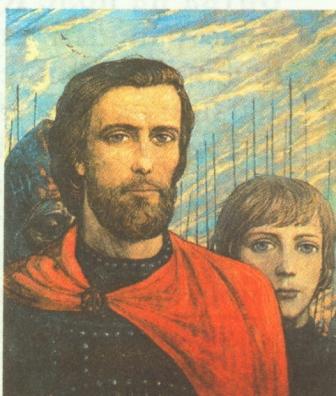 Князь московский и
 владимирский, построил новый каменный Кремль в Москве.
Открыто вступил в
 единоборство с 
Ордынскими правителями
К.Минин и Д.Пожарский
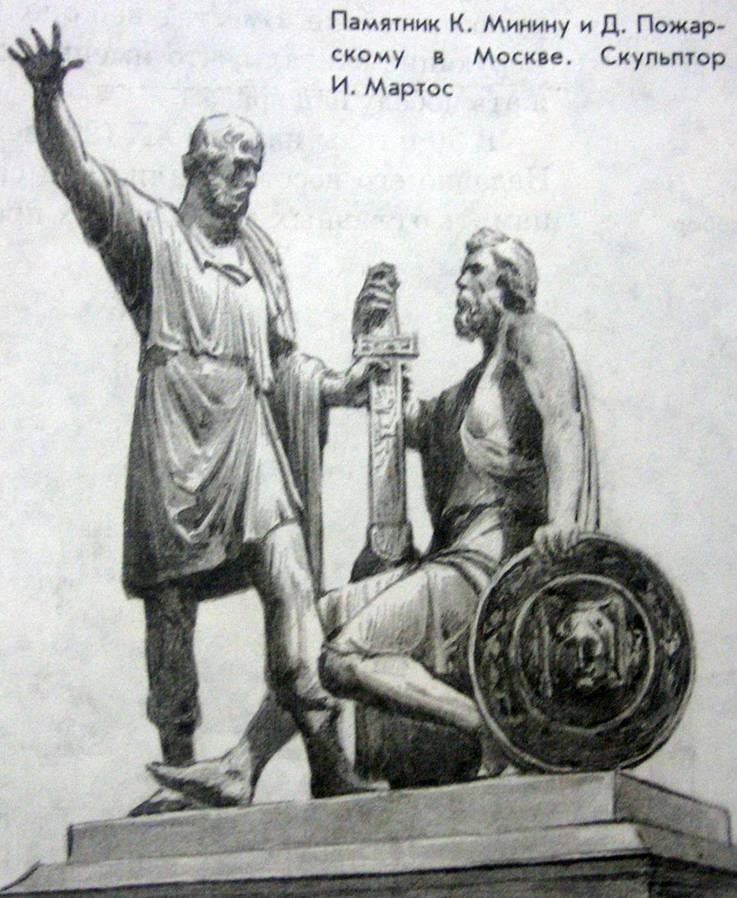 «Добрый памятник
 поставлен
Двум героям
всей страной
В знак того, 
что был избавлен
От несчастья 
край родной»
Г.К.Жуков 1896-1974
Хранили Русь
 Суворов и Кутузов,
И с ними встал в один
Бессмертный ряд
Четырежды 
Герой Советского
 Союза
Георгий Жуков –
Маршал и солдат
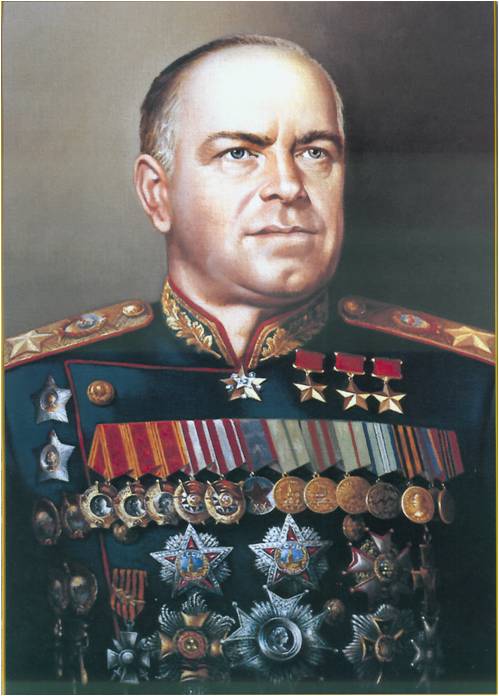 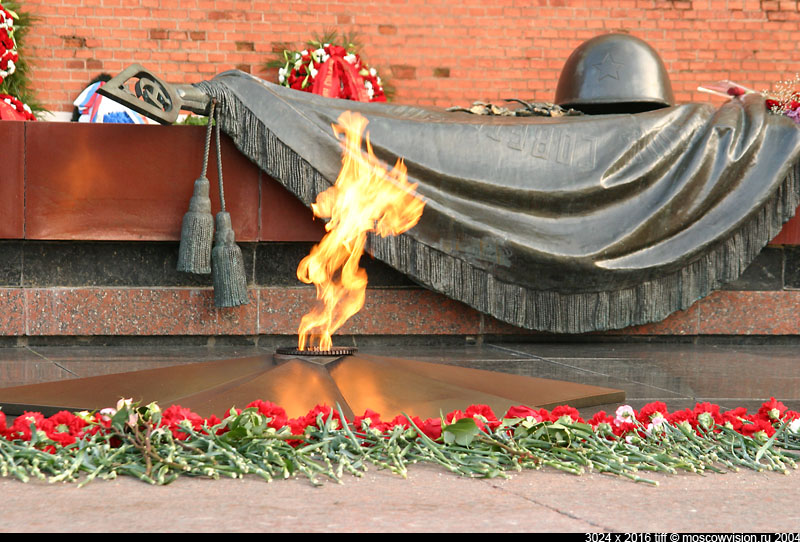 Никто не забыт
и ничто не забыто
Афганистан
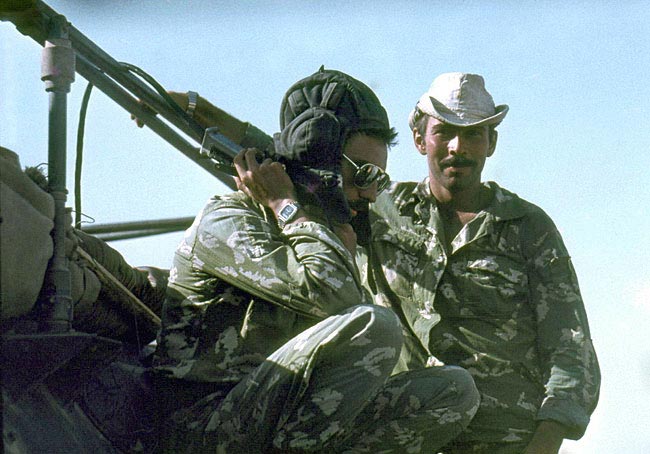 Чечня – наша боль и скорбь.
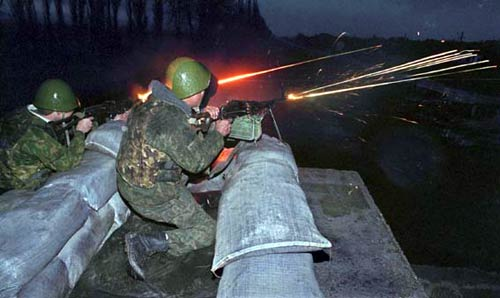 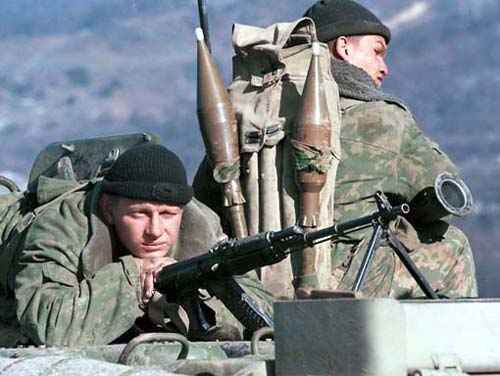 Викторина
Герои Отечества
Былинные герои
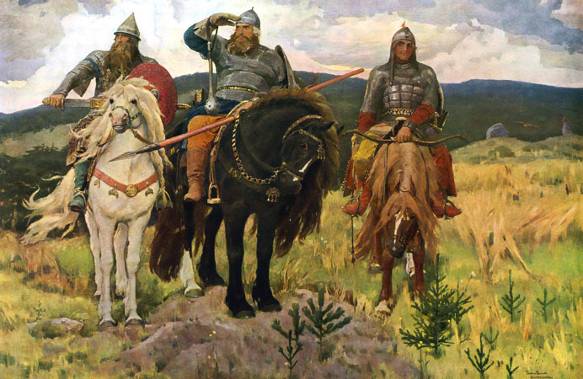 Назовите этих героев
Былинные герои
Этот герой просидел на печи 33 года
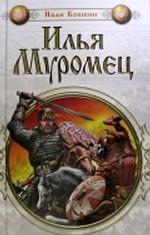 Былинные герои
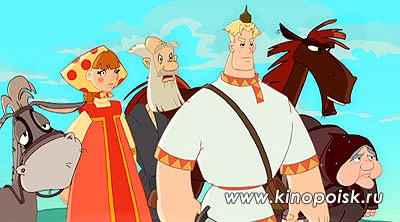 Назовите имя главного героя этого мультфильма
Города-герои
Этот город продержался в блокаде 900 дней и ночей.
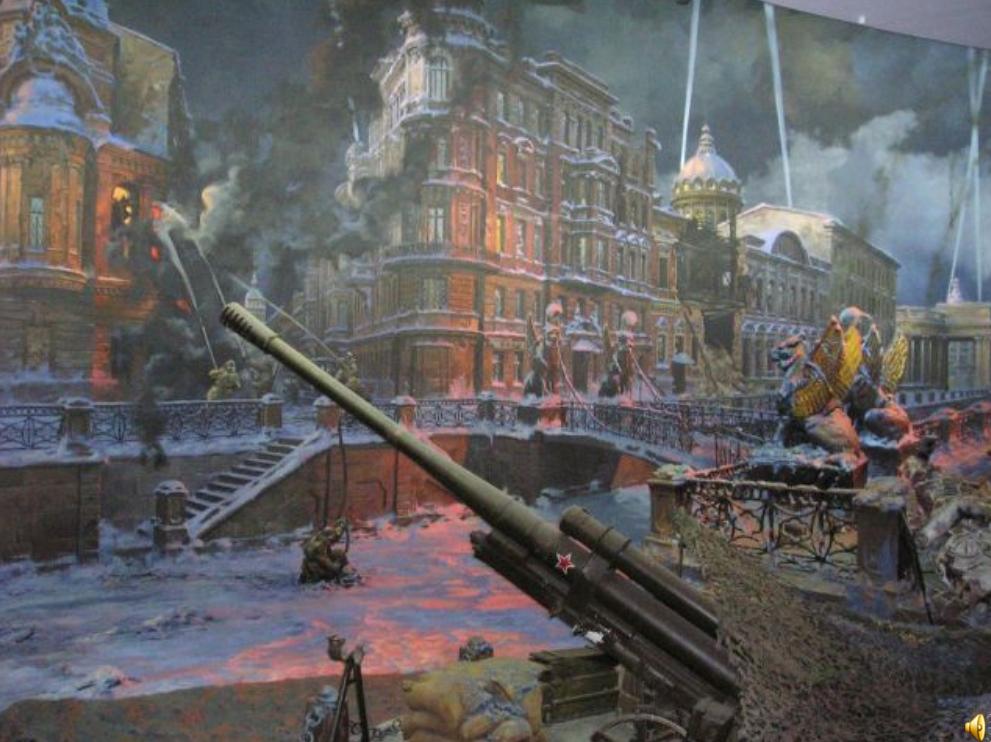 Героический поступок
У С. Михалкова есть стихотворение:
Ищут пожарные, ищет милиция,
Ищут давно, но не могут найти
Парня   лет двадцати.
Знак ГТО на груди у него
Больше не знают о нем ничего…
                       За что его разыскивали?
Литературный герой
Этот герой Гражданской войны был крайне популярен в народе. Количество анекдотов с его участием огромно. Вместе с ним в них присутствуют Петька и Анка.
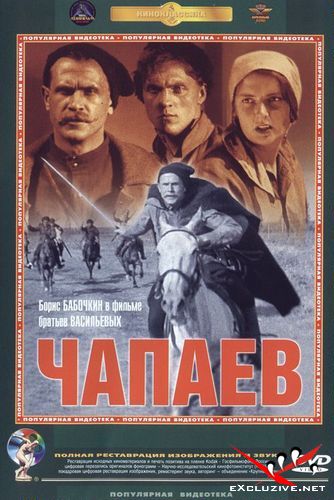 Героические даты
1941 - 1945
Героические даты
1812
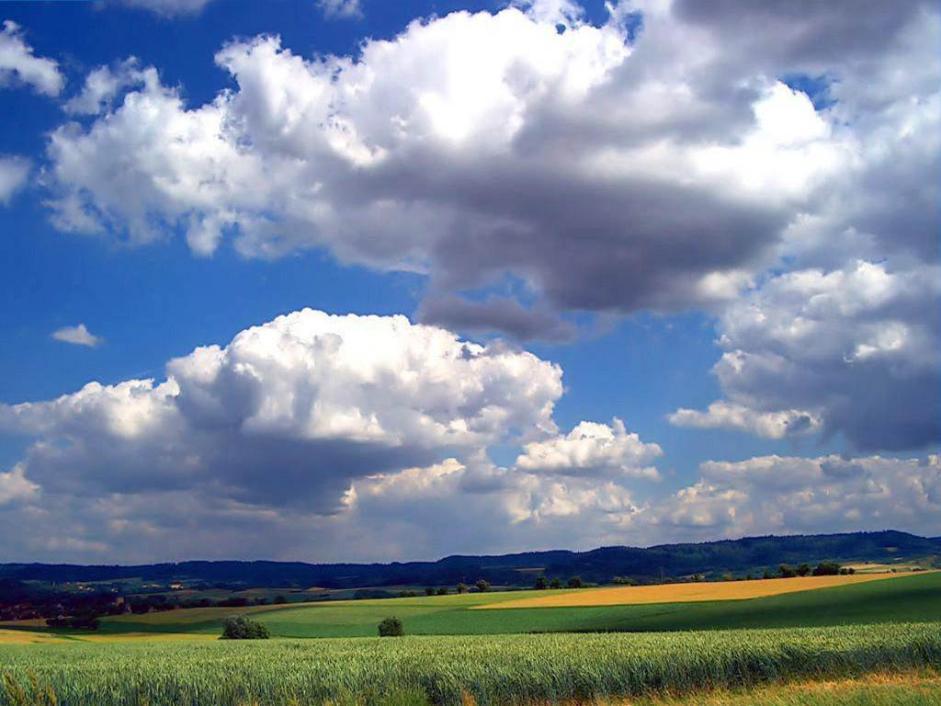 НЕЛЬЗЯ     НАУЧИТЬСЯ      ЛЮБИТЬ   ЖИВЫХ, 
ЕСЛИ   НЕ  УМЕЕШЬ   ХРАНИТЬ   ПАМЯТЬ   О   ПАВШИХ . . .